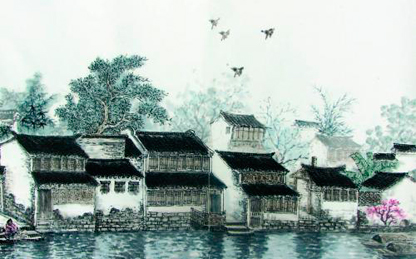 青果巷往事
——近代常州名人选介
《施氏食狮史》
石室诗士施氏，嗜狮，誓食十狮。施氏时时适市视狮。 
　　十时，适十狮适市。 
　　是时，适施氏适市。 
　　氏视是十狮，恃矢势，使是十狮逝世。 
　　氏拾是十狮尸， 适石室。 
　　石室湿，氏使侍拭石室。 
　　石室拭，氏始试食十狮。 
　　食时，始识是十狮，实十石狮尸 。
shi
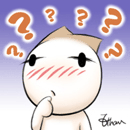 物理学家
数学家
心理学家
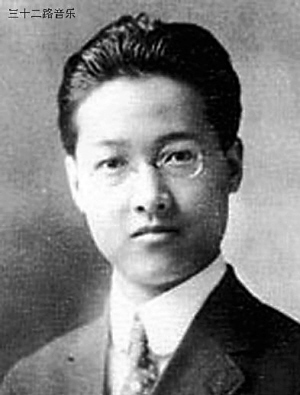 赵元任
哲学家
音乐家
语言学家
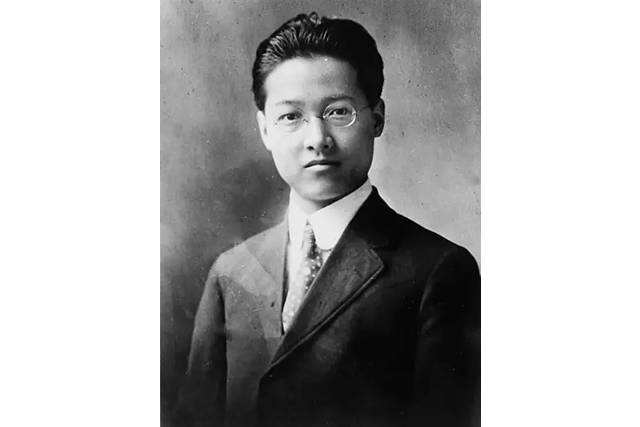 赵元任
良好家风
出身名门
幼年孤露
勤奋好学
牛人
大师
大师
学霸
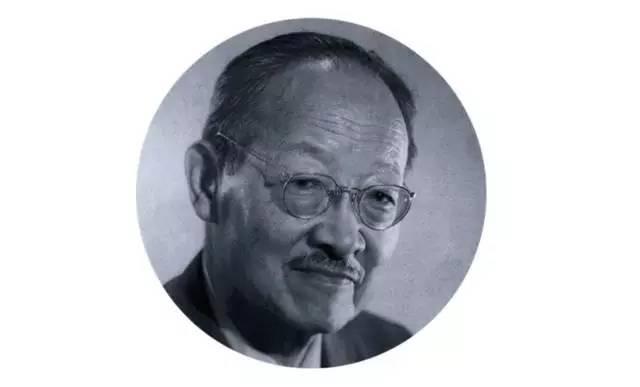 我是学霸
语言天赋
用圆规画出哲学思想的半径；
用数学公式算出吉他的音准；
用各国语言学习相对论；
美国康奈尔大学数学学士学位
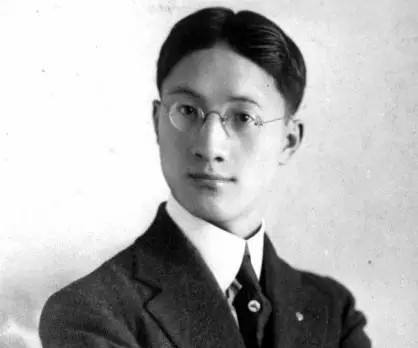 美国哈佛大学哲学
博士学位
选修物理学、哲学、语言学和音乐等
在清华大学任教期间，担任数学、物理学、逻辑学、中国音韵学、普通语言学、中国现代方言、中国乐谱和乐调、西洋音乐欣赏。
我是牛人
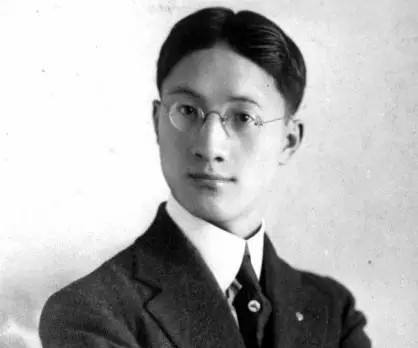 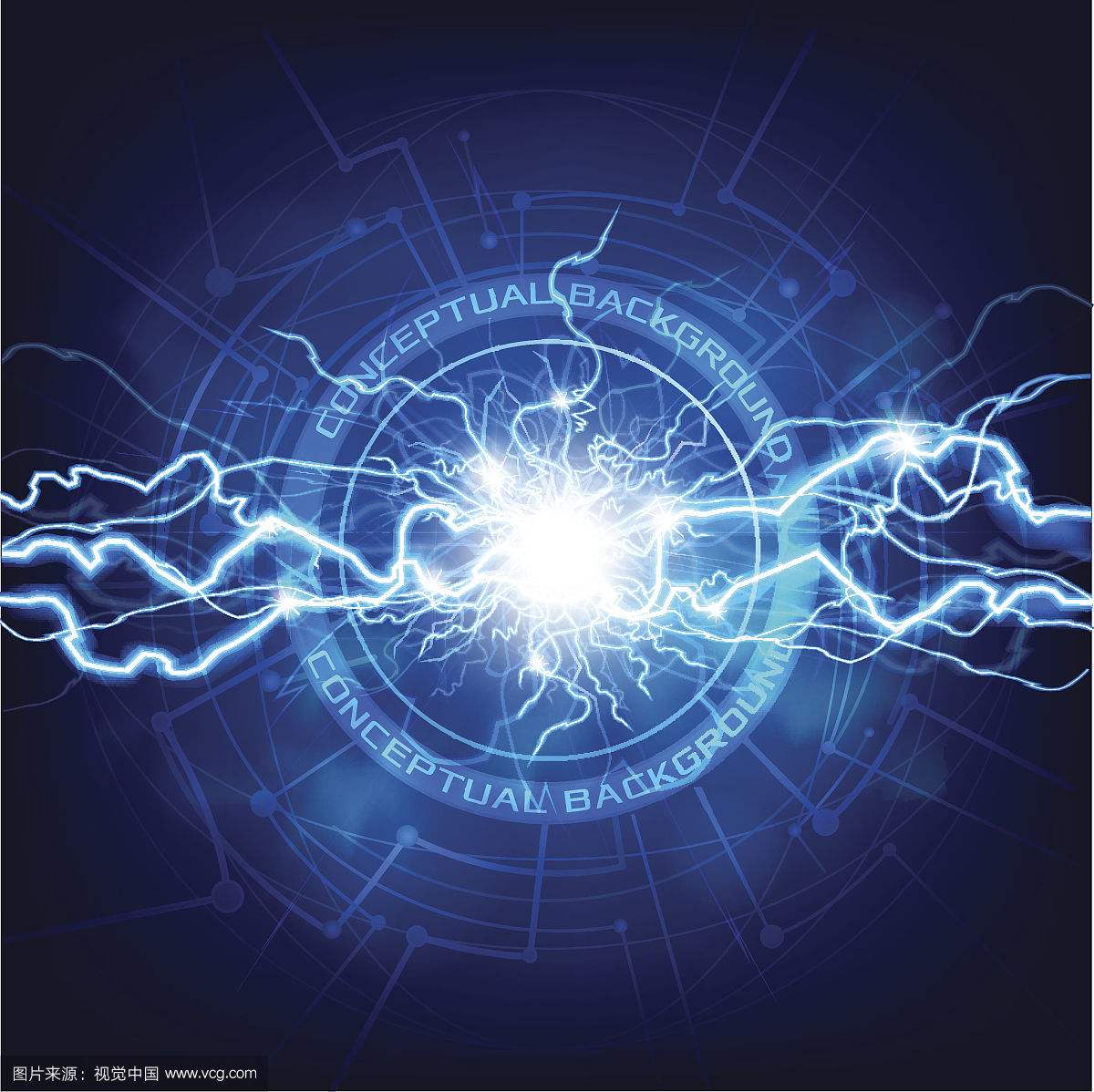 英国哲学家罗素
中国语言学家赵元任
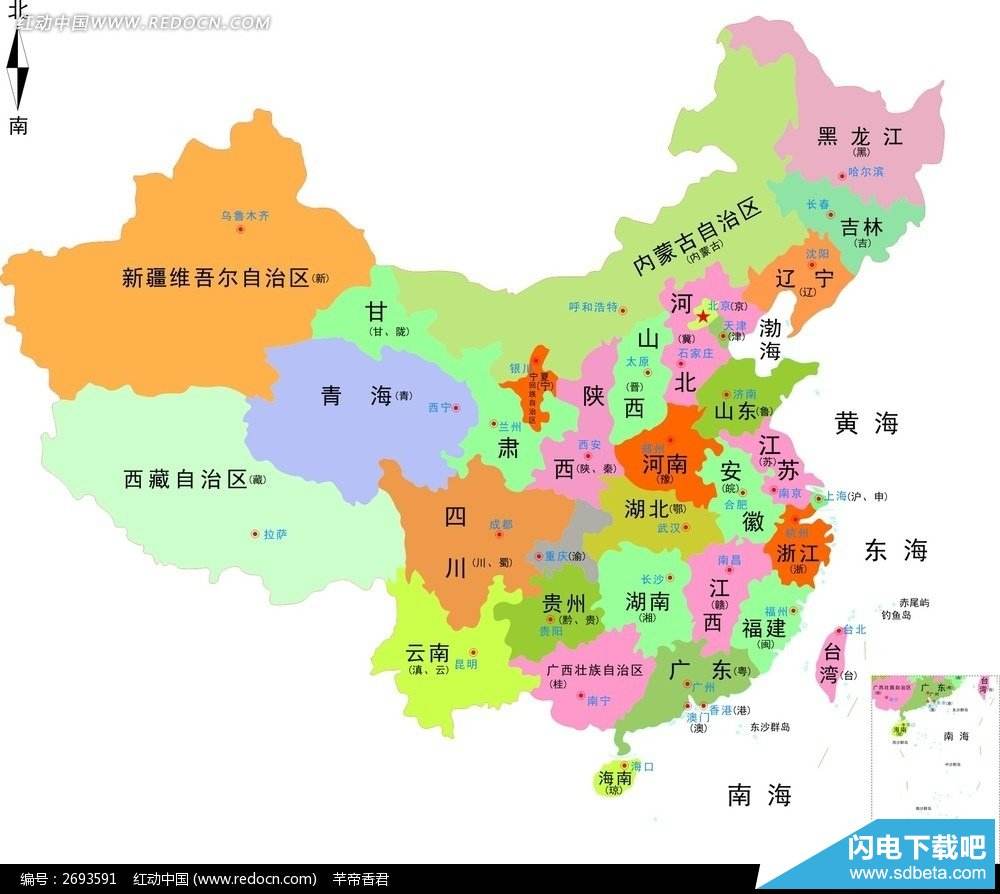 口技表演“全国旅行”
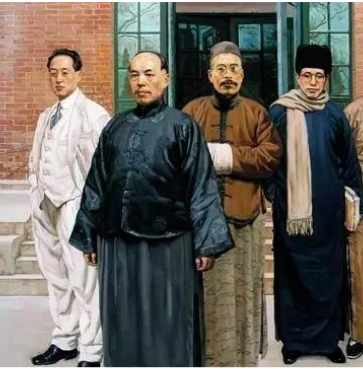 清华四大导师
赵元任、梁启超、王国维、陈寅恪
他给中国语言学的研究事业培养了一支庞大的队伍。中国著名语言学家王力、朱德熙、吕叔湘等都是他的学生，可谓桃李满天下。
他在方言学、语言学、音韵学、语法学、语言理论诸方面都有较高的成就，为中国现代语言学的创立和研究奠定了基础。
中国语言学之父
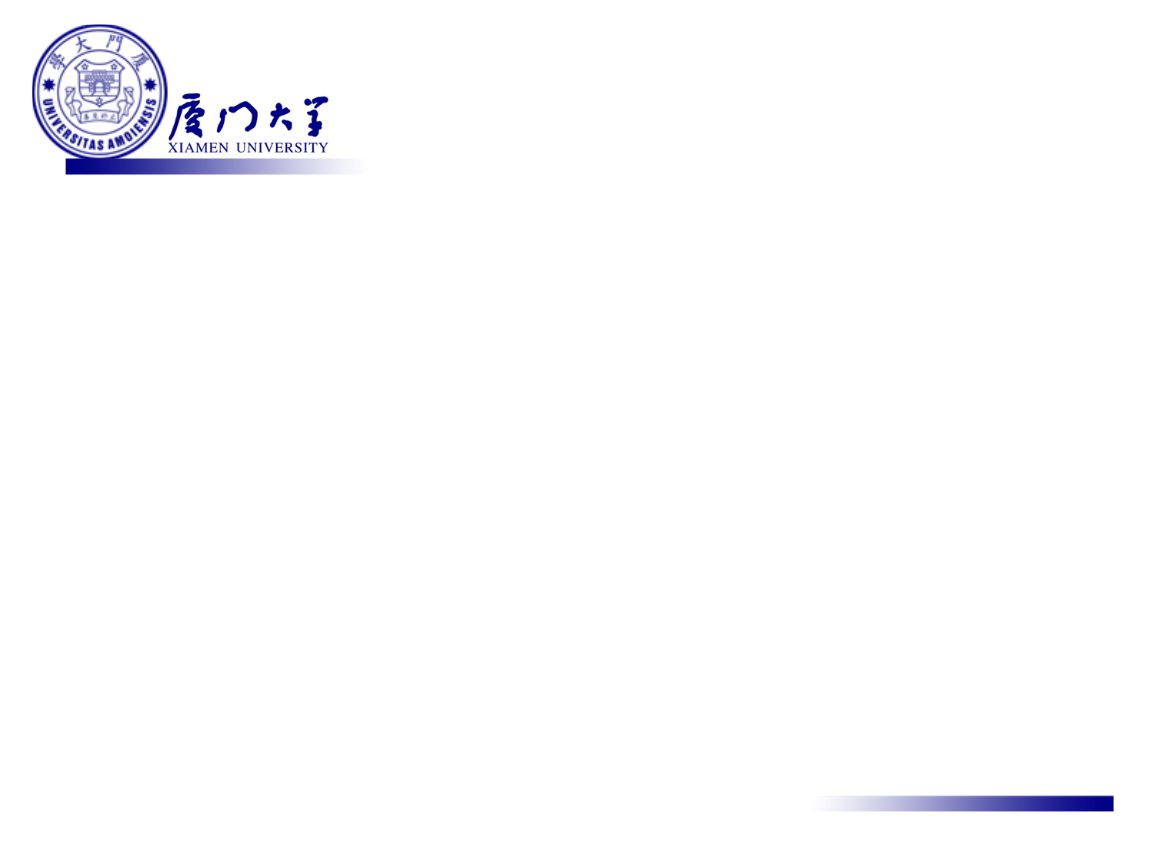 厦门大学校歌
作词：郑贞文　作曲：赵元任
　　自强！自强！学海何洋洋！谁欤操钥必其藏？
　　鹭江深且长，致吾知于无央。
　　吁嗟乎！南方之强！吁嗟乎！南方之强！
　　自强！自强！人生何茫茫！谁欤普渡驾慈航？
　　鹭江深且长，充吾爱于无疆。
　　吁嗟乎！南方之强！吁嗟乎！南方之强！